Régulation de l’expression des gènes chez les eucaryotes
le contrôle de la transcription 
Le flux de l’information génétique est contrôlé 
structure de la chromatine 
Reconnaissance du promoteur (facteurs trans et séquences cis) 
Transcription  (Initiation, élongation et terminaison de la transcription)
 
ARN régulateur ½ vie (dégradation des ARN) 
Régulation de la traduction (initiation, élongation, terminaison) 
Modifications Post-Traductionnelles, 
Adressage sub-cellulaire
Régulation de l’activité des protéines Clivage, 
½ vie des protéines (dégradation)
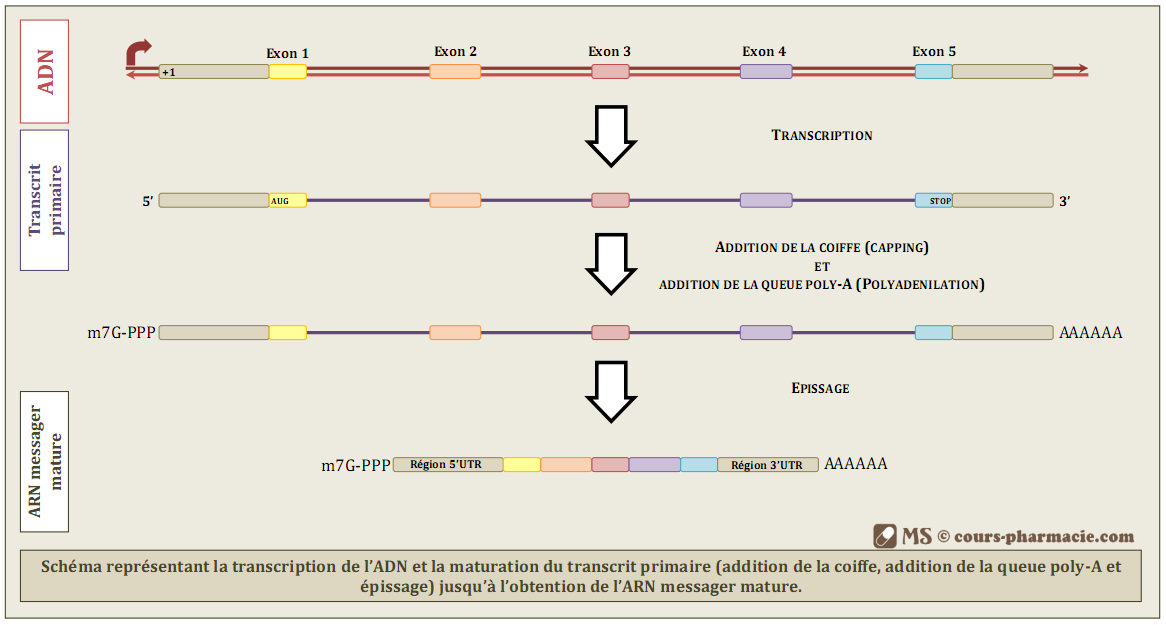 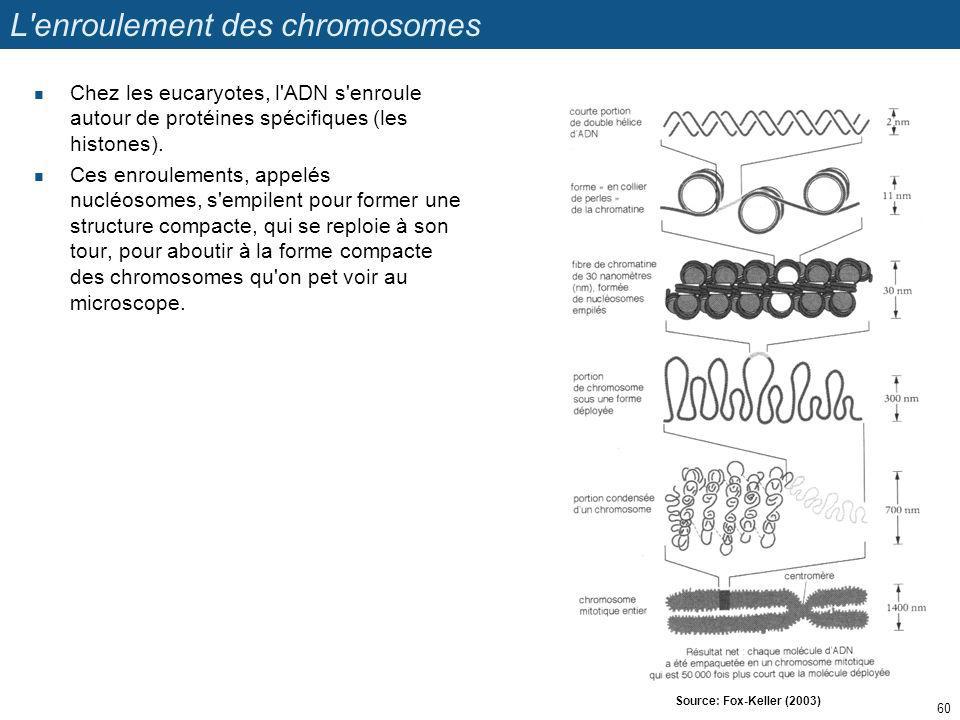 Chromatine et régulation de la transcription
Structure de la chromatine
      Chez les eucaryotes, l'ADN est associé à des protéines au sein d'une structure appelée chromatine. Les principales protéines de la chromatine sont les histones, des protéines très conservées et chargées positivement (basiques) qui s'associent très étroitement avec l'ADN (grâce à des charges négatives).
Remodelage de la chromatine
      le remodelage fait intervenir une machinerie cellulaire spécialisée comportant des enzymes capables de modifier covalemment les histones par acétylation, phosphorylation ou méthylation, rompant ainsi les liaisons ADN-histones et permettant la translocation des nucléosomes.
Des enzymes recrutées par des activateurs sont capables de modifier des histones liées à l’ADN (H2A, H2B, H3 et H4). Les histones subissent des modifications au niveau des sites spécifiques (Figure 2).  

Les queues N-terminales des histones sont le siège de nombreuses modifications post-traductionnelles telles que l’acétylation, la phosphorylation, la méthylation, l’ubiquitination ou la sumoylation. Ces modifications, qualifiées également d’épigénétiques, agissent de manière séquentielle ou en combinaison pour former le code des histones. Ce code fournit des sites de liaison pour des protéines effectrices qui les interprètent afin de favoriser ou d’inhiber la transcription des gènes
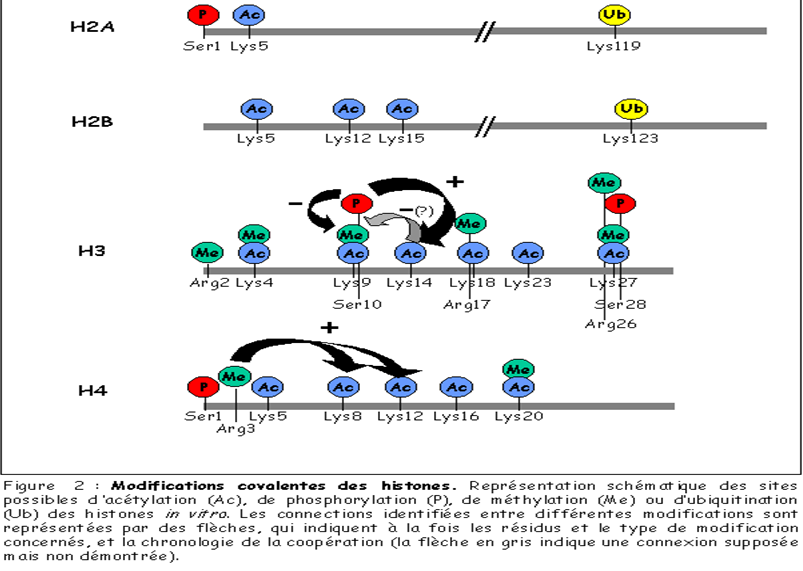 a) Acétylation des histones
      Les histones H3 et H4 peuvent être acétylés au niveau de résidus lysine situés dans leur partie amino-terminale, qui s'étend en dehors de la structure globulaire de l'octamère d'histone. La stabilité des interactions ADN-histones semble être réduite par cette neutralisation des charges basiques portées par les lysines. Cette acétylation conduit donc à une forme moins condensée de la chromatine, où les nucléosomes ne sont néanmoins que partiellement déstructurés.
      L'acétylation des histones est un processus réversible catalysé par les enzymes appelées HAT (histone acetyl-transferase). De nombreux co-activateurs transcriptionnels se sont avérés posséder une telle activité enzymatique. On peut citer par exemple p300/CBP, p/CAF ou TAFII250.
Il existe par ailleurs des régulateurs transcriptionnels, comme les membres de la famille protéique Rpd3 (HDAC1, HDAC2, HDAC3, HDAC3A ou encore HDAC3B), qui possèdent une activité désacétylase (HDAC, pour histone de-acetylase) qui permet à la chromatine de revenir à un état plus condensé
En plus de modifier la structure chromatinienne, l'acétylation des histones pourrait constituer un marquage pour le recrutement d'autres protéines. Les résidus Lys acétylés peuvent en effet être reconnus par un motif d'environ 110 résidus appelé 'bromodomaine' et présent dans p/CAF, p300/CBP et TAFII250. TAFII250 a la particularité de posséder deux bromodomaines en tandem qui interagissent fortement avec l'histone H4 doublement acétylé sur des résidus lysine. Cette double acétylation pourrait donc constituer un signal, reconnu par TAFII250, qui permettrait le recrutement de TFIID et l'assemblage et/ou la stabilisation du complexe de pré-initiation autour du promoteur ainsi marqué. Les bromodomaines de p/CAF et de son homologue GCN5 permettent également une interaction avec les Lys acétylées des histones. Cette interaction stimule le taux d'acétylation observé au cours de l'activation de la transcription, suggérant que l'acétylation préalable des histones par p300/CBP permette le recrutement de p/CAF via son bromodomaine.
b) Phosphorylation des histones

      La phosphorylation du résidu sérine en position 10 (Ser10) de l'histone H3 est associée à l'activation de la transcription chez la levure, la drosophile et les mammifères. Ce résidu peut être la cible de la kinase Snf1 chez la levure ou de deux kinases, appartenant à la famille des Rsk  ou des Msk  chez les mammifères.
      Il semble exister une intime connexion entre la phosphorylation de la Ser10 et l'acétylation des résidus Lys adjacents. En effet, l'histone H3 présent au niveau des loci transcriptionnellement actifs est doublement modifié: en plus de la phosphorylation de la Ser10, il est acétylé sur la Lys9 et/ou 14 . 

      La phosphorylation de l'histone H1 semble également être couplée au déroulement de la transcription. L'histone H1 ne peut être phosphorylé que lorsqu'il est dissocié de la chromatine et, bien qu'il ne soit pas clairement établi si cette phosphorylation a lieu avant ou après l'initiation de la transcription, elle semble maintenir la chromatine dans un état décondensé afin de permettre à la transcription d'avoir lieu .
c) Méthylation des histones

      Il existe deux types de HMT (histone methyl-transferase), selon qu'elles ciblent des résidus lysine ou arginine. 
-La première HMT identifiée fut SUV39H1, capable de méthyler in vitro la lysine en position 9 (Lys9) de l'histone H3 mais cette méthylation est inhibée par la phosphorylation préalable de la Ser10 
 In vivo, cette modification permet le recrutement de la protéine HP1, dont la fonction de répresseur transcriptionnel est bien connue, au niveau de l'hétérochromatine.

      Il existe par ailleurs deux familles de HMT (histone methyl transferase) modifiant les histones sur des résidus arginine : CARM1 (co-activator-associated arginine methyltransferase 1) et PRMT1 (protein arginine methyltransferase 1). CARM1 est un co-activateur capable de méthyler in vitro les histones H3 et H2B sur plusieurs résidus arginine, et son activité enzymatique est essentielle à l'activation de gènes cibles. PRMT1 pour sa part est une méthyl-transférase spécifique au résidu arginine en position 3 (Arg3) de l'histone H4, à la fois in vitro et in vivo, démontrant ainsi la réalité physiologique d'une telle modification. La méthylation de l'Arg3 facilite l'acétylation de la lysine en position 8 (Lys8) de l'histone H4 par p300/CBP, mais à l'inverse l'acétylation de H4 inhibe sa méthylation par PRMT1.